Deep Forest
Katarína Nocarová
My thesis
Deep forest and reactions
Results from article, newer results and new implementation
Compare DF to other classifiesrs
Experiments with different hyperparameter settings
AutoML
Improvements, future work
2
zápatí prezentace
Article
All based on article named Deep Forest by Zhi-Hua Zhou, Ji Feng from Nanjing University
https://arxiv.org/pdf/1702.08835.pdf
(2017/2020)
3
Deep Forest
The ideas
Success of deep neural networks

Disadvantages of neural networks (hyperparameters, time and data consuming, blackbox, predetermined model complexity...)

Success of ensemble methods and Random Forest

Deepness rather than neurons – layer by layer processing, model complexity and in-model feature transformation as means to representation learning ability
4
Deep Forest
gcForest
Random Forest implementation

Cascade Forest Structure

Multi-grained scanning
5
Deep Forest
Cascade Forest Structure
Each level processes information and outputs results to a new layer

Each layer as an ensemble of different decision tree forests – ensemble of ensembles

Different forests for diversity (such as random forest and completely-random tree forest)

Each forest will produce an estimate of class distribution, by counting the percentage of different classes of training examples at the leaf node where the concerned instance falls, and then averaging across all trees in the same forest
6
Deep Forest
Class vector generation
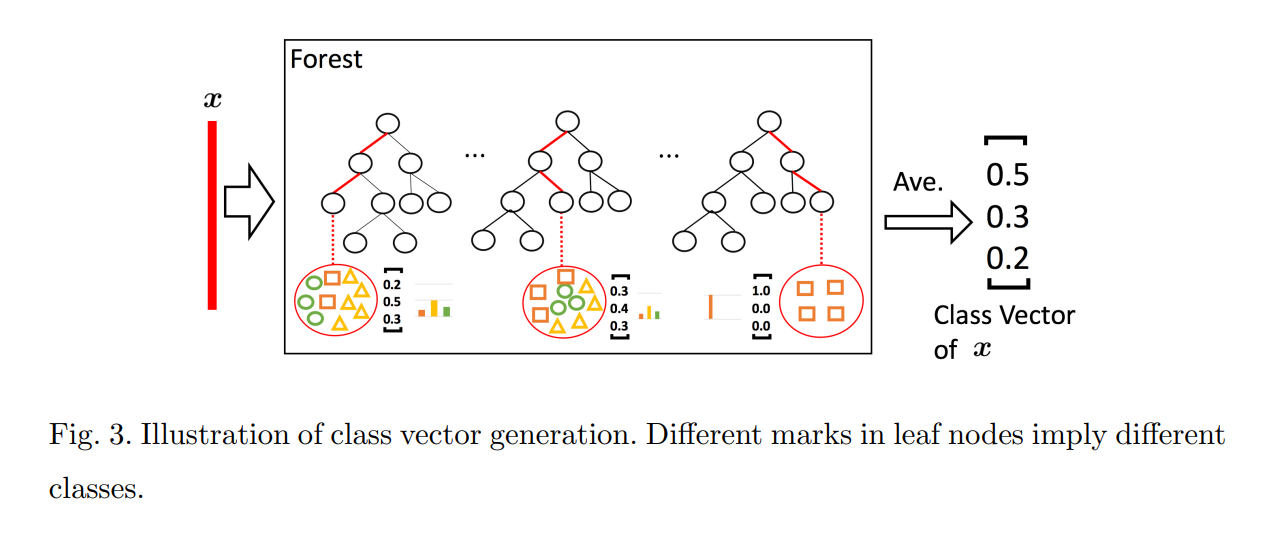 7
Deep Forest
Example
8
Deep Forest
Multi-Grained Scanning
Using sliding windows to scan the raw features
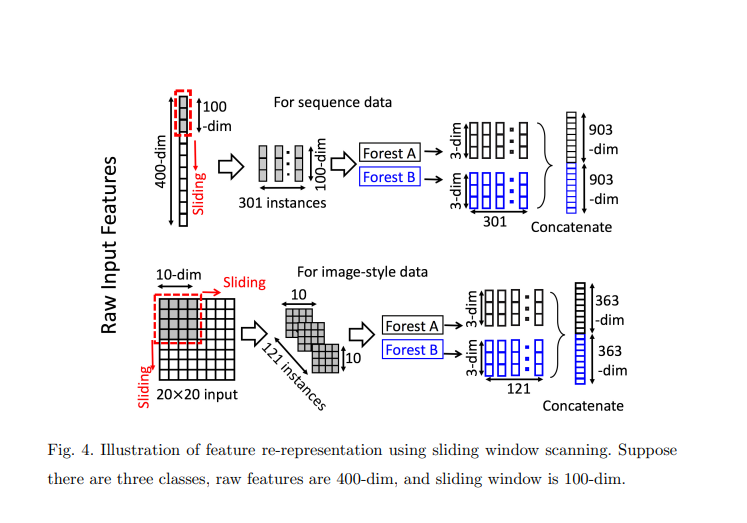 9
Deep Forest
Overall procedure
Multi-grained scanning

Cascade forests

Adding layers untill convergence of validation performance

Final prediction will be obtained by aggregating the class vectors at the last level
10
Deep Forest
Overall procedure
11
Deep Forest
DF21
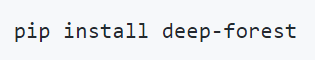 Newer implementation – improvement on efficiency

https://github.com/LAMDA-NJU/Deep-Forest

Documentation: https://deep-forest.readthedocs.io/en/stable/
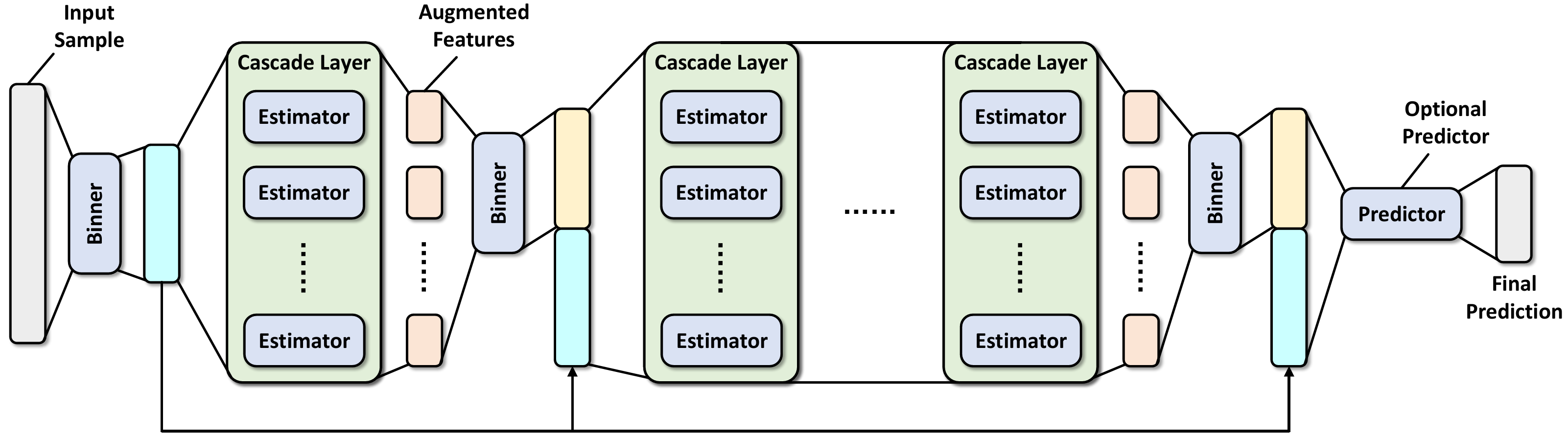 12
zápatí prezentace
How to use
Classification
13
zápatí prezentace
Results
From article promising – comparable to neural networks

Several models in different fields (examples)
Anti-cancer drug response https://www.sciencedirect.com/science/article/abs/pii/S1046202318303232 
E-commerce consumers’ repurchase behavior https://journals.plos.org/plosone/article?id=10.1371/journal.pone.0255906 
Detection of Cash-Out Fraud https://dl.acm.org/doi/abs/10.1145/3342241 
Classification of cancer subtypes https://bmcbioinformatics.biomedcentral.com/articles/10.1186/s12859-018-2095-4
14
Deep Forest
Their results
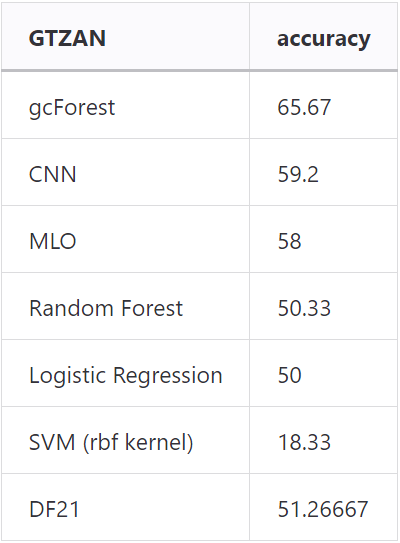 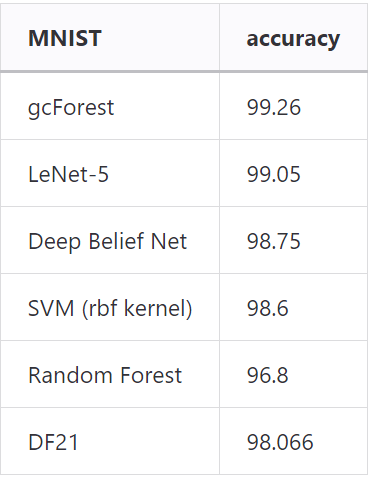 15
Deep Forest
Their results
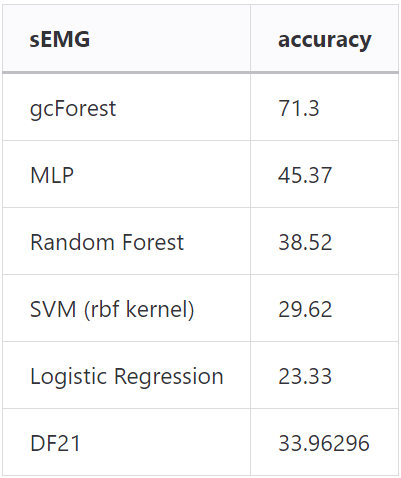 16
Deep Forest
Their results
17
Deep Forest
Their results
18
Deep Forest
Layers
19
Deep Forest
Compared to other classifiers
10 other classifiers, 55 datasets

Better than average in 85% cases
Average gain 5.5%
47% best accuracy
Better than Random Forest in 72%, average difference 0.019 Comparable runtime* (on average 3 times slower)
Deep Forest
20
Compared to Random Forest
21
Deep Forest
Parameter tuning
https://deep-forest.readthedocs.io/en/stable/parameters_tunning.html# 

For accuracy (n_estimators, n_trees, max_layers, use_predictor)

Faster speed (n_jobs, n_bins, max_deapth, n_estimators, n_trees, min_samples_leaf, n_tolerant_rounds)

Lower memory (partial_mode)
22
Deep Forest
Parameters
class deepforest.CascadeForestClassifier(n_bins=255, bin_subsample=200000, bin_type='percentile', max_layers=20, criterion='gini', n_estimators=2, n_trees=100, max_depth=None, min_samples_split=2, min_samples_leaf=1, use_predictor=False, predictor='forest', predictor_kwargs={}, backend='custom', n_tolerant_rounds=2, delta=1e-05, partial_mode=False, n_jobs=None, random_state=None, verbose=1)
23
Deep Forest
Experiments with parameters
2*2*3*4*4*4 = 768 parameter settings with grid search
57 datasets -> 43 776 runs
5-fold cross validation -> 218 880 runs
24
Deep Forest
Bin_type and criterion
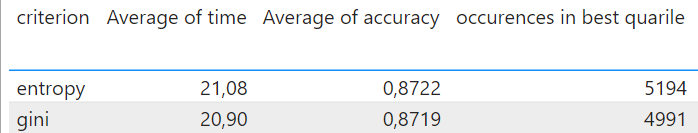 25
Deep Forest
Max_layers and n_estimators
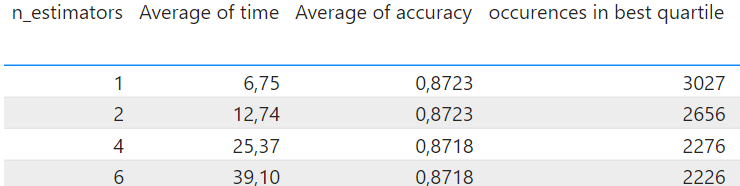 26
Deep Forest
N_trees
27
Deep Forest
Predictor and use_predictor
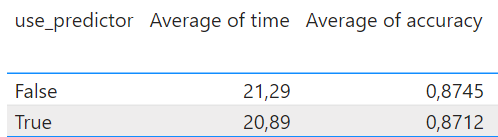 28
Deep Forest
Metalearning
To create a model able to recommend parameters for a selected dataset based on its metadata
To reduce the amount of parameter combinations needed
29
Deep Forest
Thank you for attention
Main source: https://arxiv.org/pdf/1702.08835.pdf